Affondiamo i microservizi nella Birra
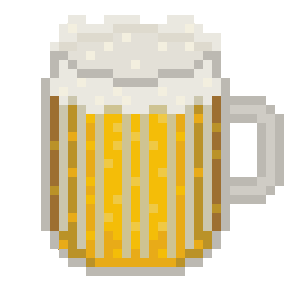 Christian De Simone
Alberto Acerbis
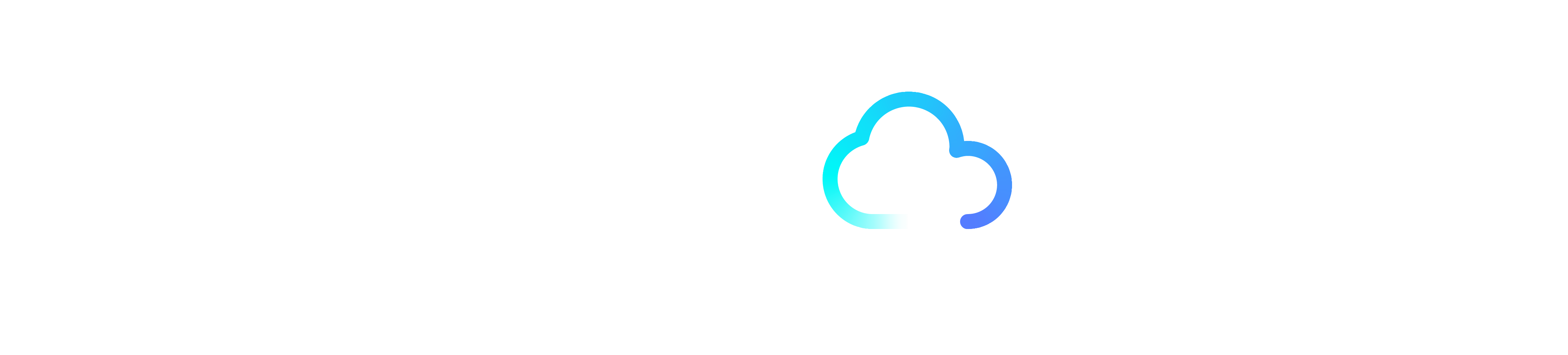 30/06/2023 – WorkingSoftware
The lowest level of knowledge is when we make a lot of decisions about the future system
NewVantage Report
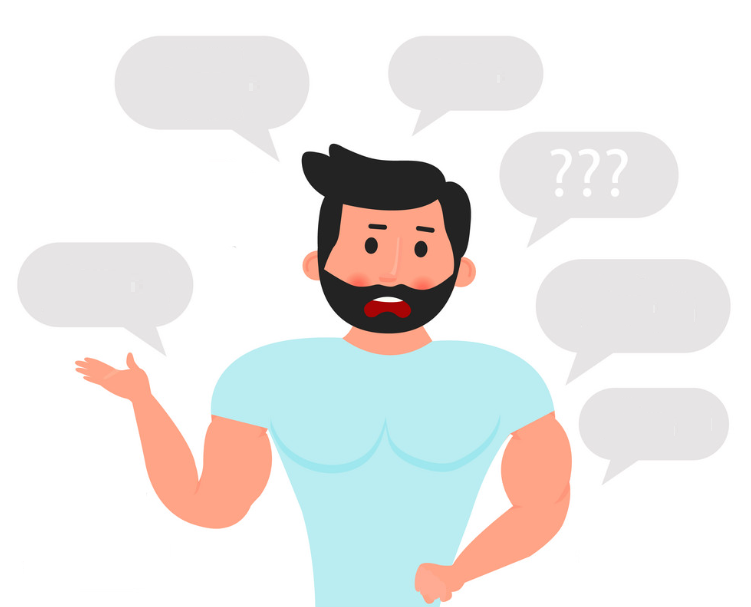 Serverless
Microservices
Monolithic
SOA
It’s easy to make things complicated, but it’s complicated to make them simple
EDA
30/06/2023 – WorkingSoftware
Purchases
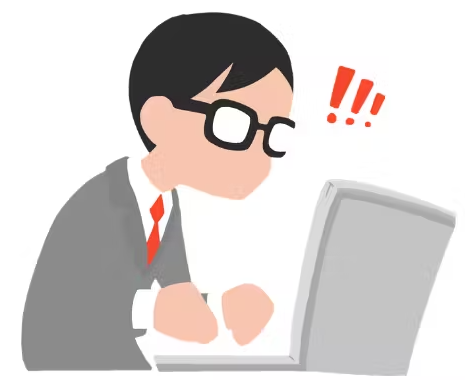 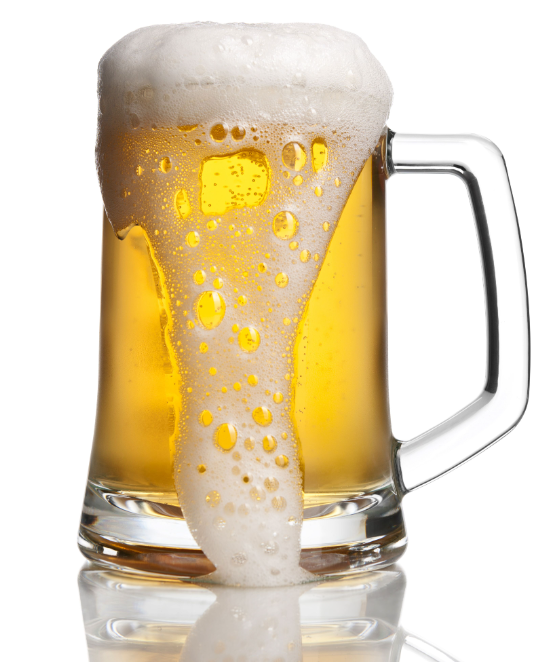 Warehouse
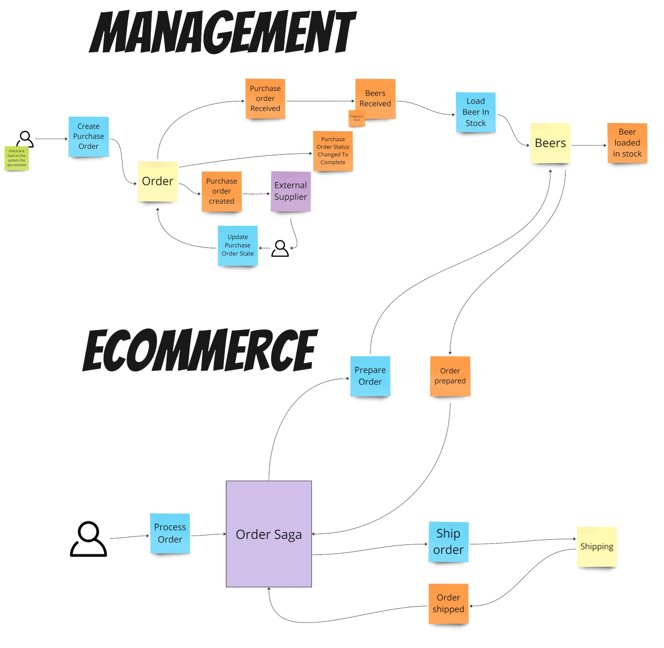 NewVantage Report
30/06/2023 – WorkingSoftware
Risk comes from not knowing what you are doing

(Warren Buffet)
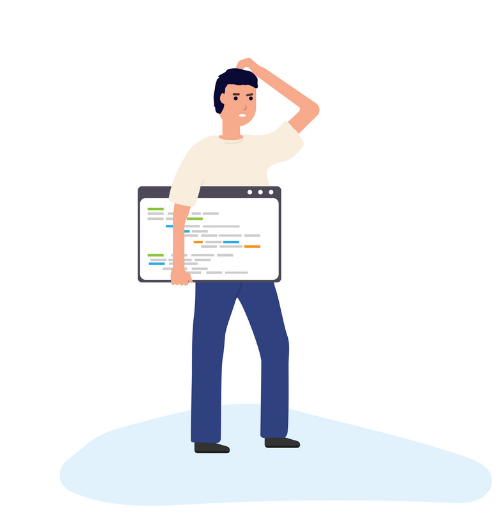 The only way to decrease ignorance is to increase understanding
30/06/2023 – WorkingSoftware
Hands-On Learning
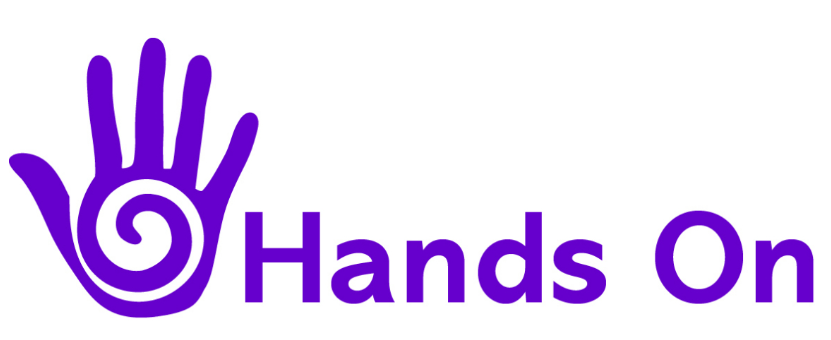 30/06/2023 – WorkingSoftware
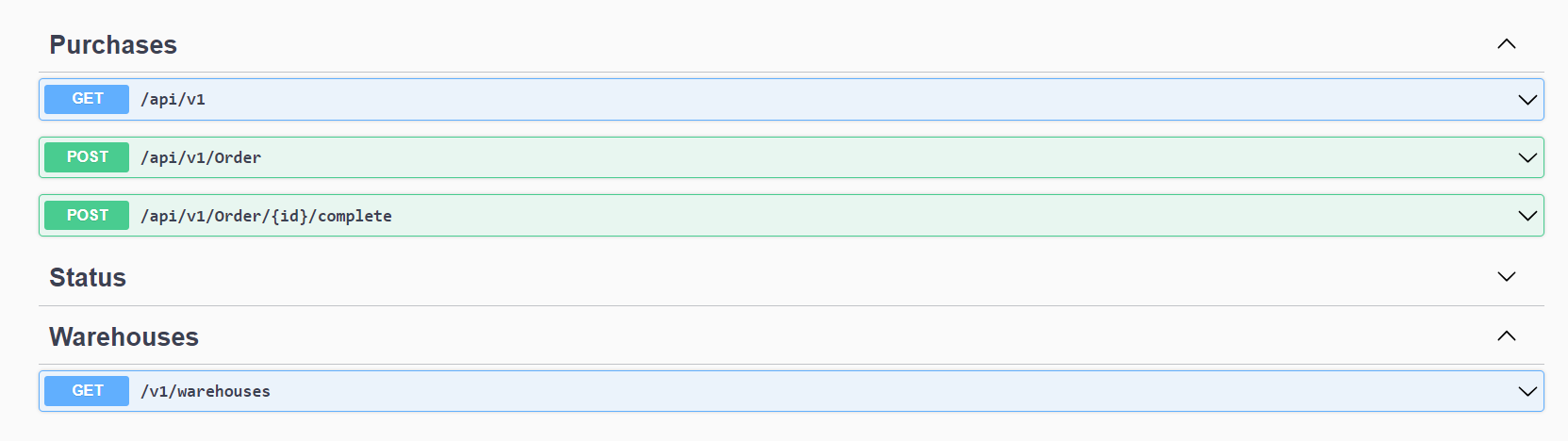 Hands-On Learning
30/06/2023 – WorkingSoftware
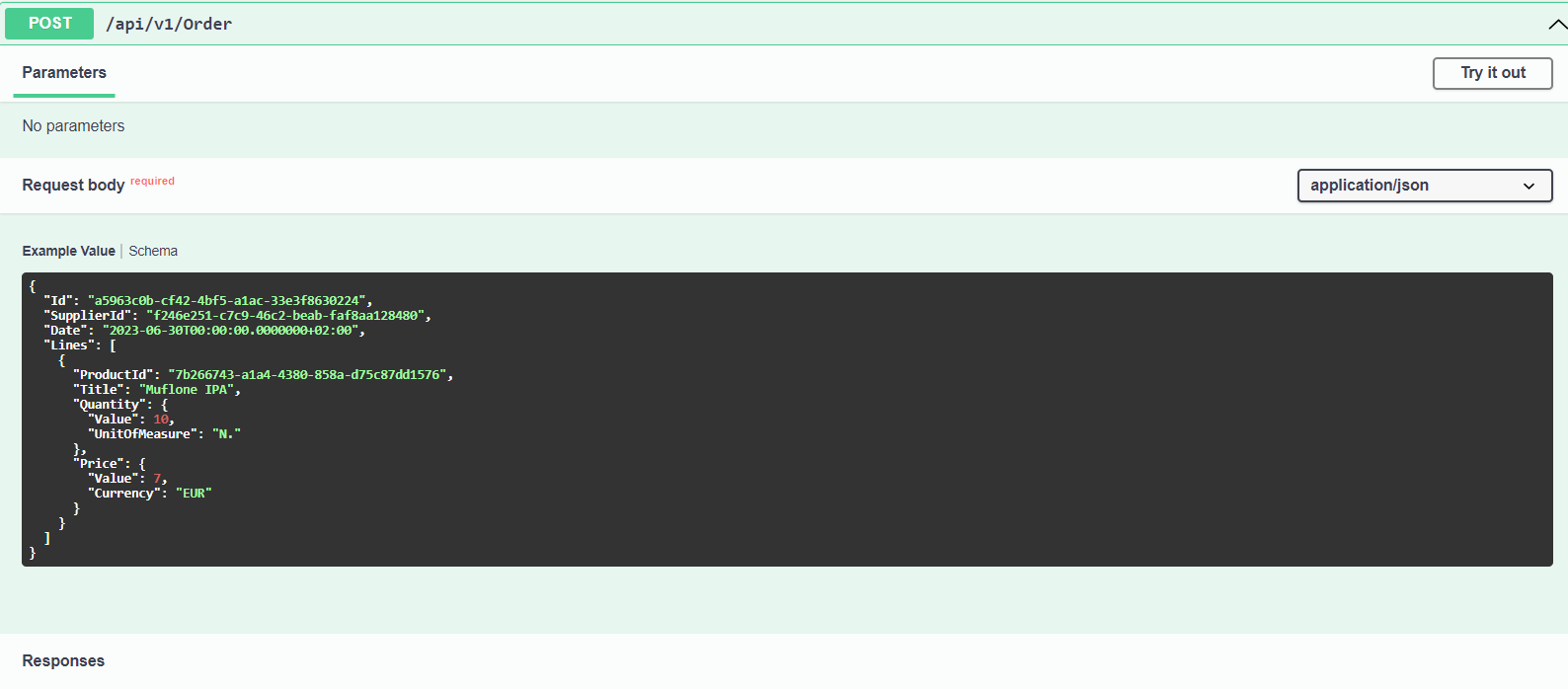 Hands-On Learning
30/06/2023 – WorkingSoftware
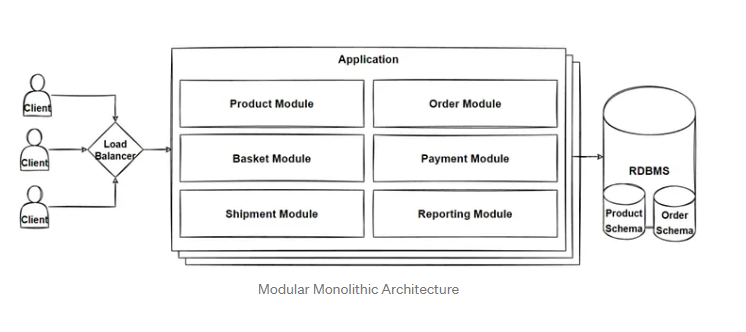 30/06/2023 – WorkingSoftware
Azure AppService provides fully managed hosting for web applications including websites and web APIs
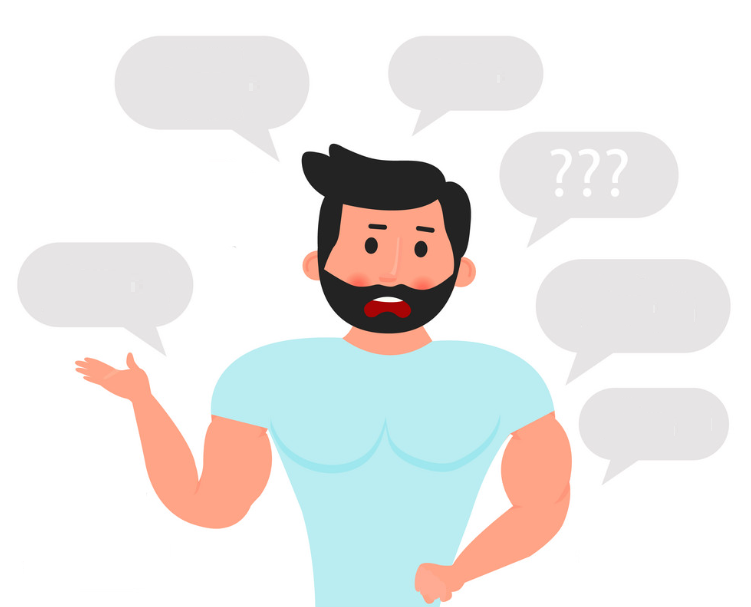 AKS
Failure Symptoms
Azure Kubernetes Service (AKS) provides a fully managed Kubernetes option in Azure
App Service
Container App
Azure Container Apps enables you to build serverless services based on containers
30/06/2023 – WorkingSoftware
Deploy Time
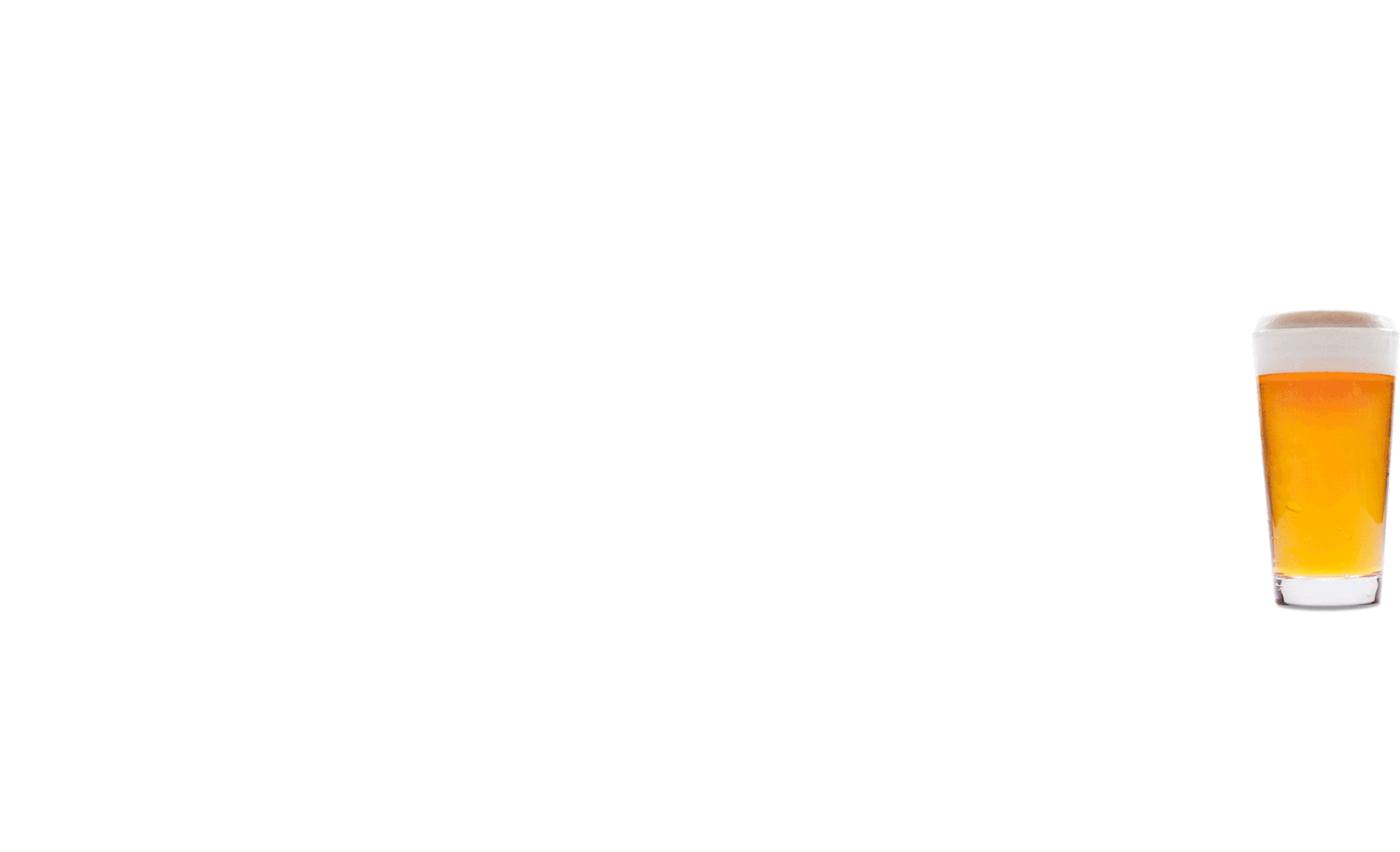 Failure Symptoms
30/06/2023 – WorkingSoftware
[Speaker Notes: Da mettere in attesa che tutti tornino dal coffee break]
Hands On the beer
Team 1
Team 3
Team 2
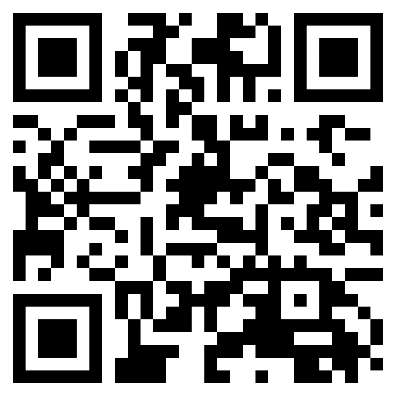 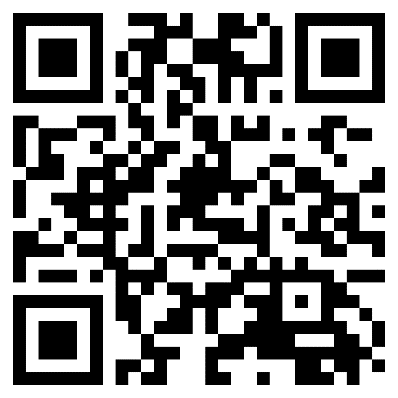 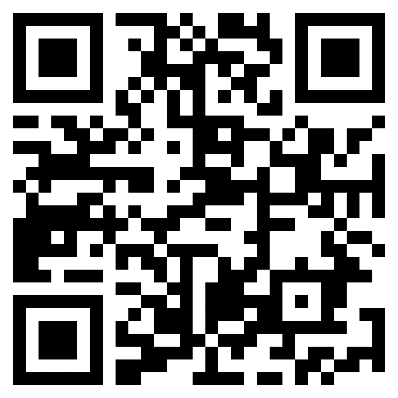 https://bit.ly/3PDiR4A
https://bit.ly/3Xu31ea
https://bit.ly/3r842N6
Team 4
Team 5
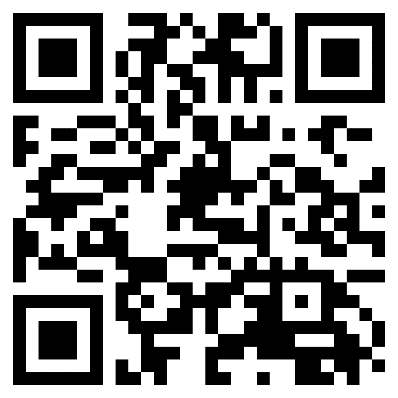 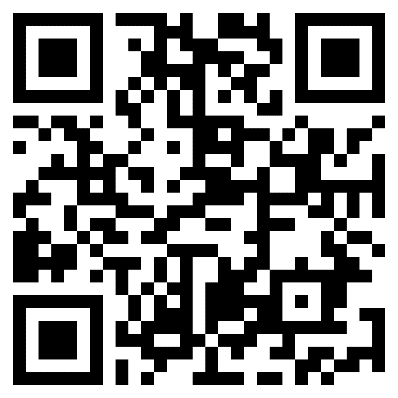 https://bit.ly/46uTwzu
https://bit.ly/3CRUvfH
30/06/2023 – WorkingSoftware
[Speaker Notes: Da stampare!!]
Considerazioni post deploy
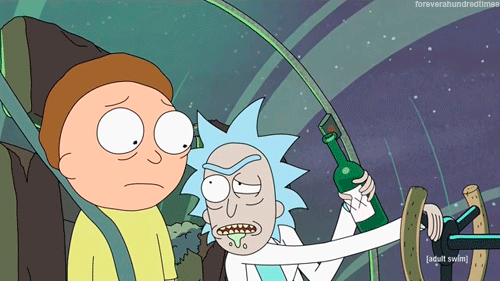 Failure Symptoms
30/06/2023 – WorkingSoftware
[Speaker Notes: Come vi sentite? E’ stato facile? Molte cose erano già pronte:
- Pipeline
– Cluster già in piedi
Repository attivo
Etc…

Abbiamo deployiato la nostra app su un cluster di Kubernetes. E ci troviamo più o meno davanti alla situazione che vediamo nella prossima slide.]
Kubernetes: Worth it?
Failure Symptoms
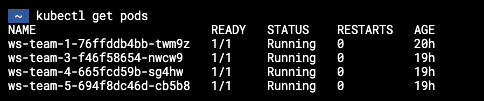 30/06/2023 – WorkingSoftware
[Speaker Notes: Questo è quello che attualmente abbiamo deployiato sul nostro cluster di kubernetes. Abbiamo qualche monolite deployato sul cluster. Non male no? Ognuno è up e running ed abbiamo visto che è anche raggiungibile.. Bellissimo! Ma a che prezzo?]
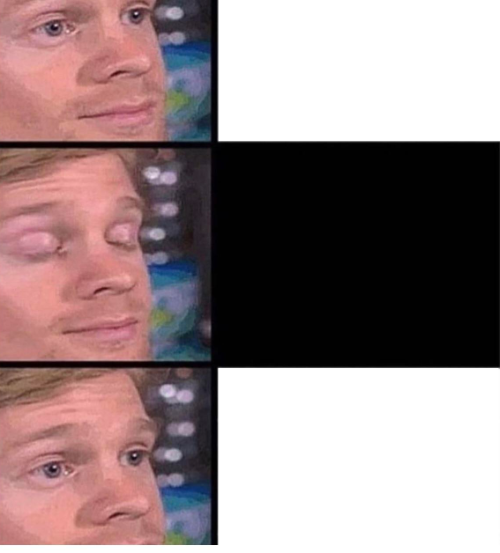 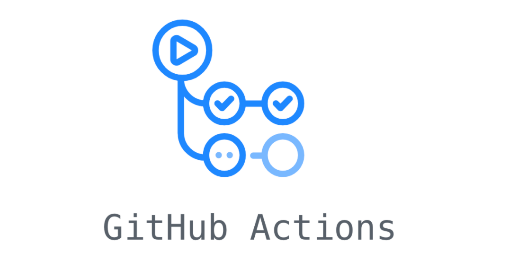 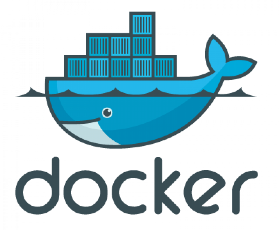 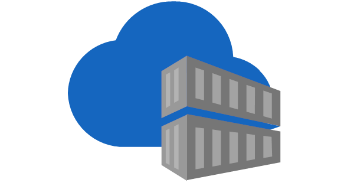 Failure Symptoms
30/06/2023 – WorkingSoftware
[Speaker Notes: Cosa c’è veramente dietro?]
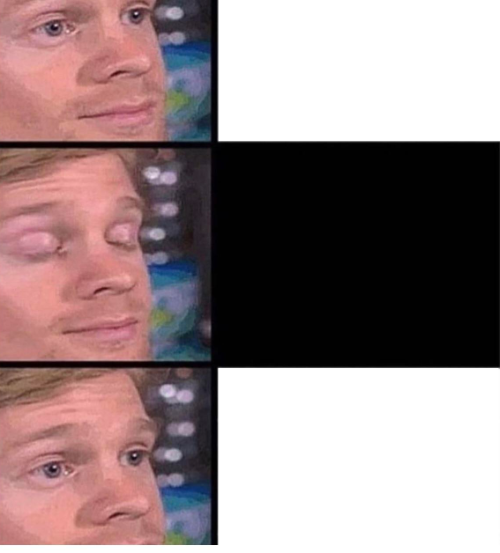 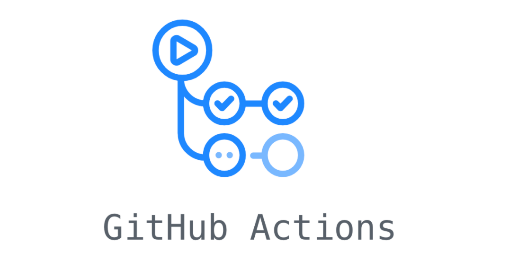 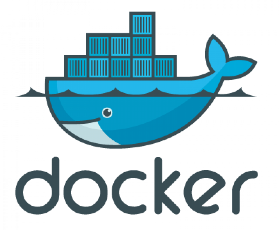 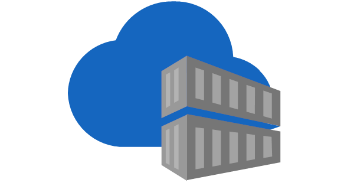 Failure Symptoms
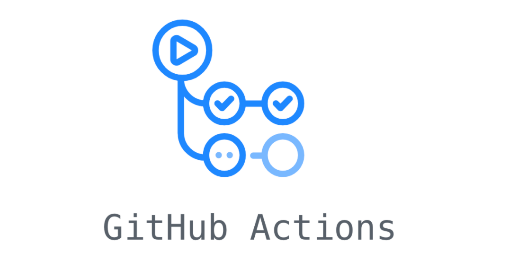 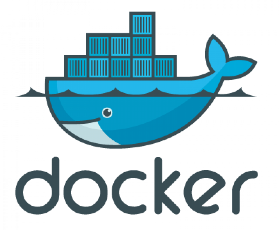 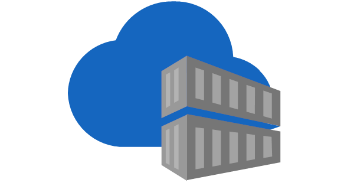 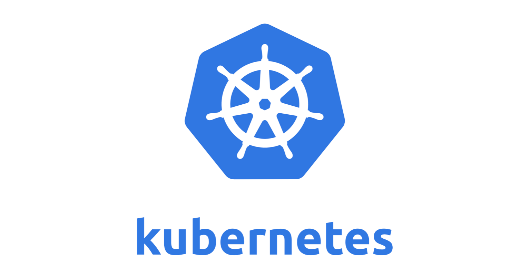 30/06/2023 – WorkingSoftware
[Speaker Notes: Cosa c’è veramente dietro?]
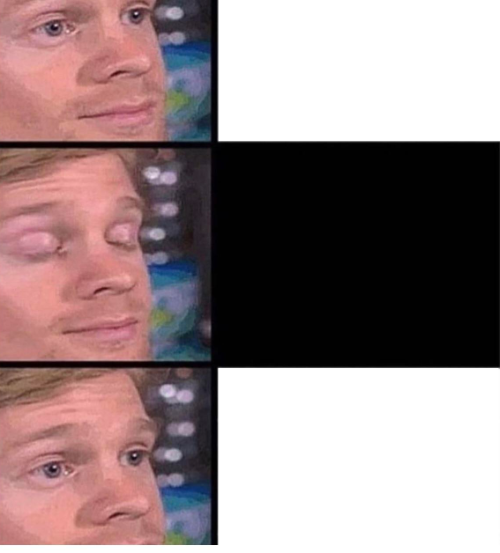 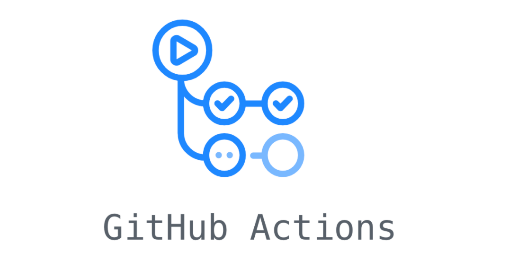 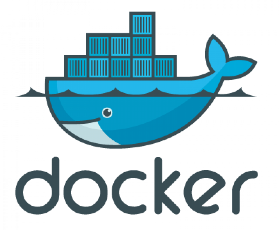 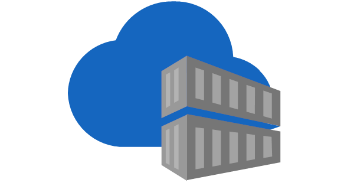 Failure Symptoms
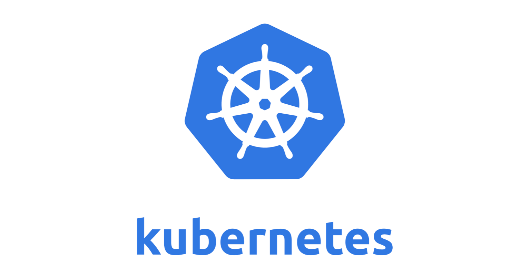 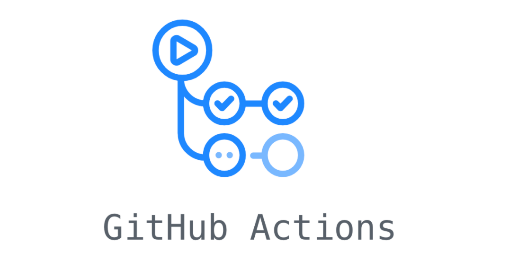 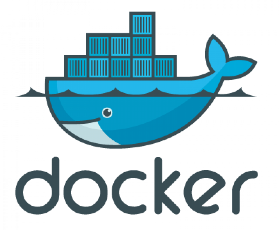 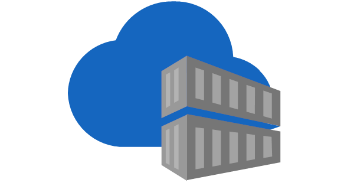 Nodi
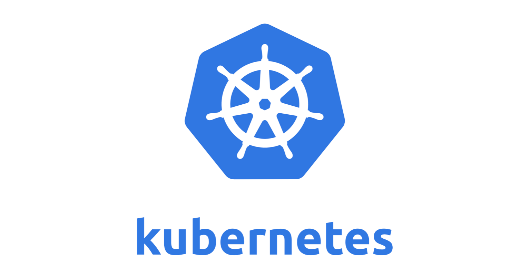 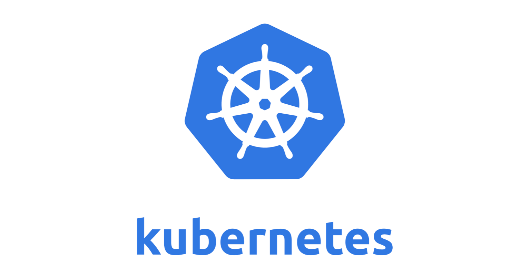 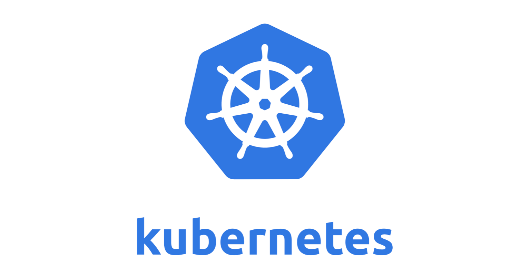 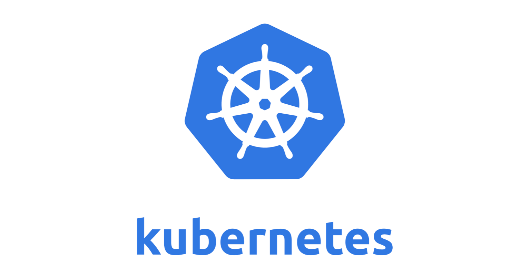 Pods
Deployment
LoadBalancer
30/06/2023 – WorkingSoftware
[Speaker Notes: Cosa c’è veramente dietro?]
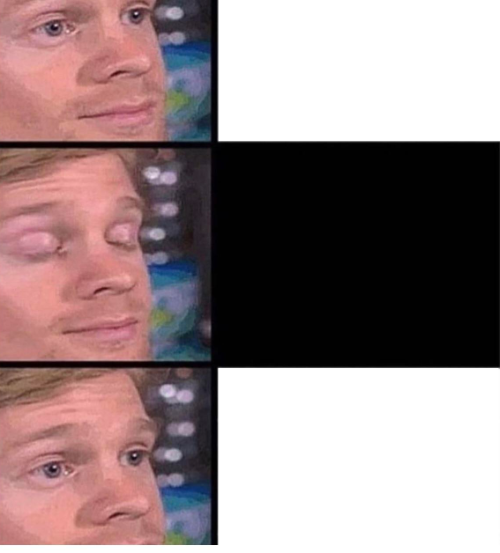 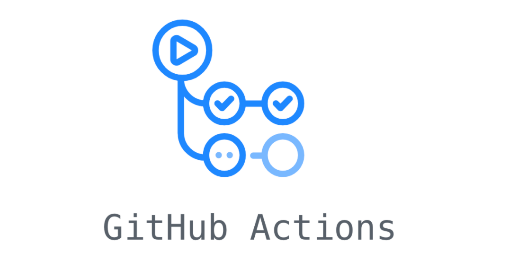 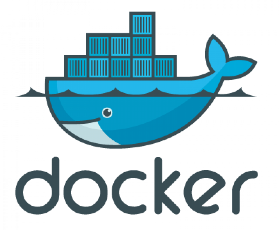 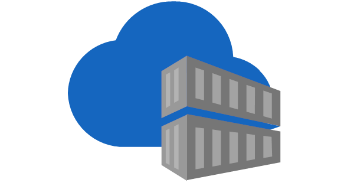 Failure Symptoms
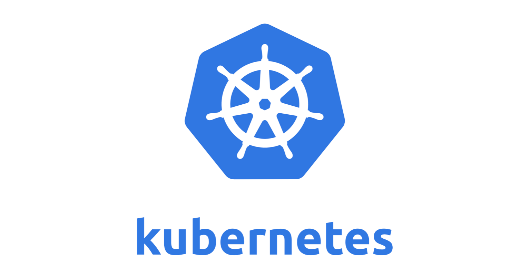 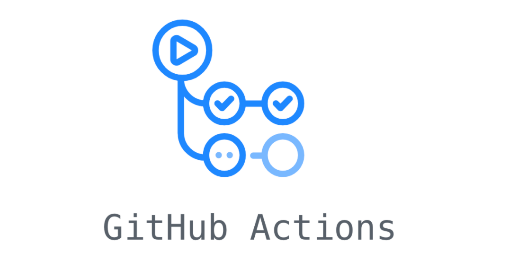 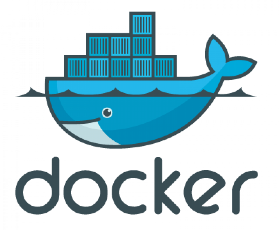 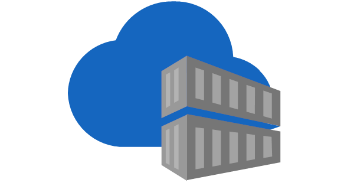 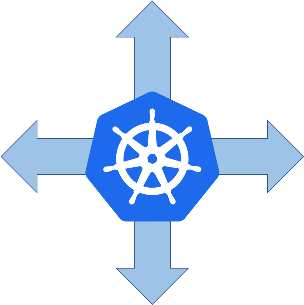 Nodi
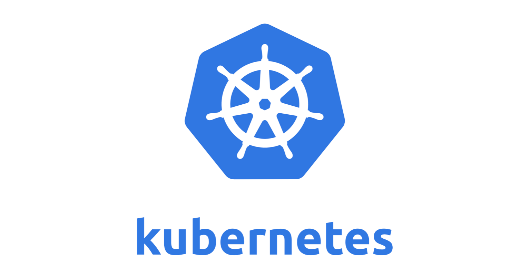 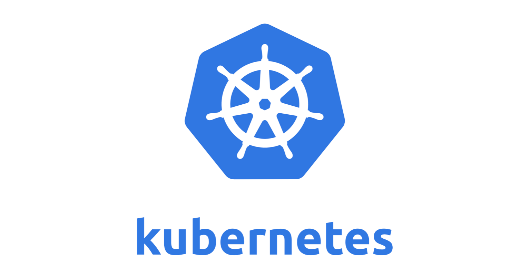 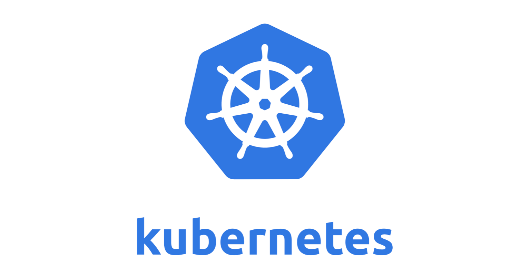 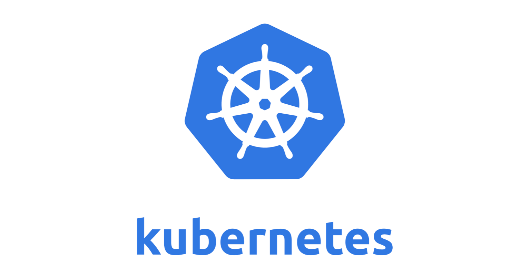 Pods
Autoscaling
Deployment
LoadBalancer
30/06/2023 – WorkingSoftware
[Speaker Notes: Cosa c’è veramente dietro?]
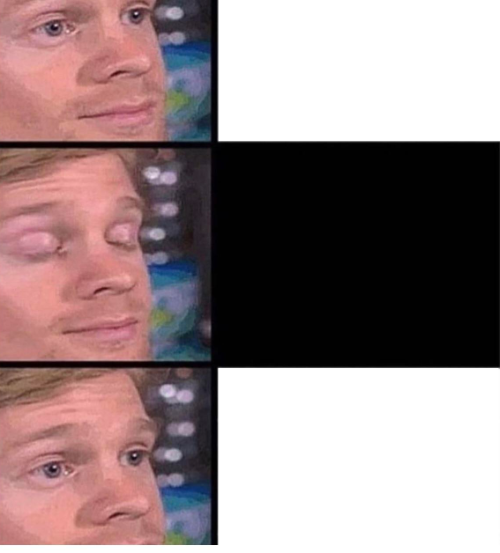 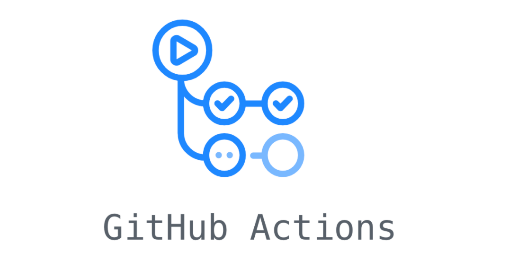 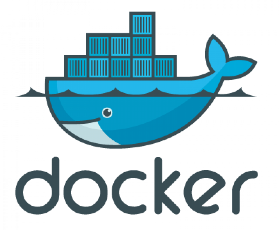 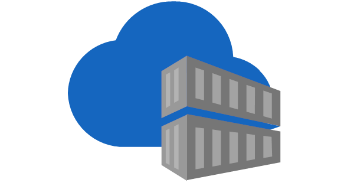 Failure Symptoms
Ok ma quanti nodi mi servono?
30/06/2023 – WorkingSoftware
[Speaker Notes: Per non parlare delle domande che dobbiamo farci…]
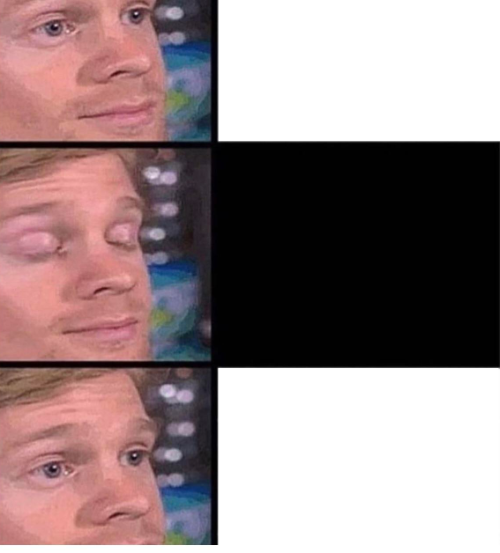 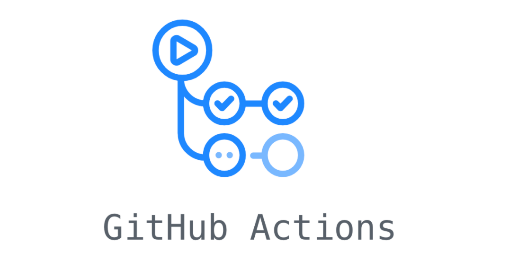 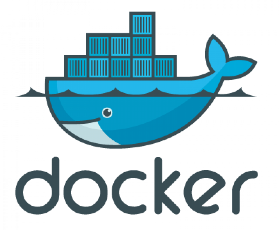 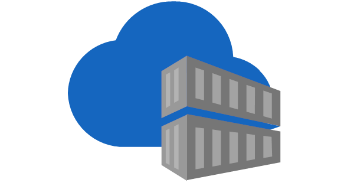 Failure Symptoms
Ok ma quanti nodi mi servono?
Ma la security sul cluster?
30/06/2023 – WorkingSoftware
[Speaker Notes: Per non parlare delle domande che dobbiamo farci…]
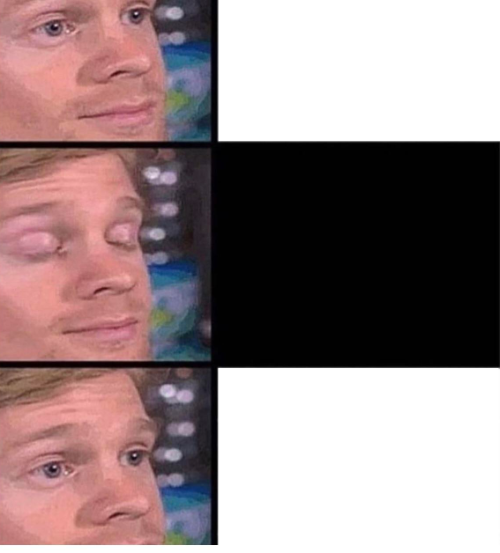 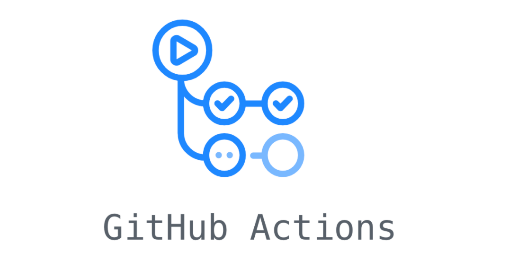 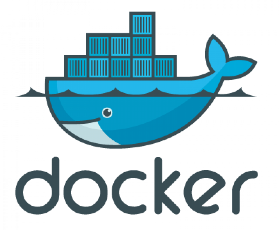 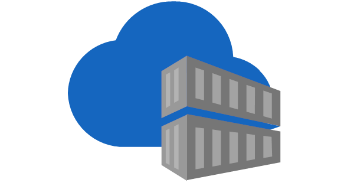 Failure Symptoms
Ok ma quanti nodi mi servono?
Ma la security sul cluster?
Che cappero erano le risorse di prima?
30/06/2023 – WorkingSoftware
[Speaker Notes: Per non parlare delle domande che dobbiamo farci…]
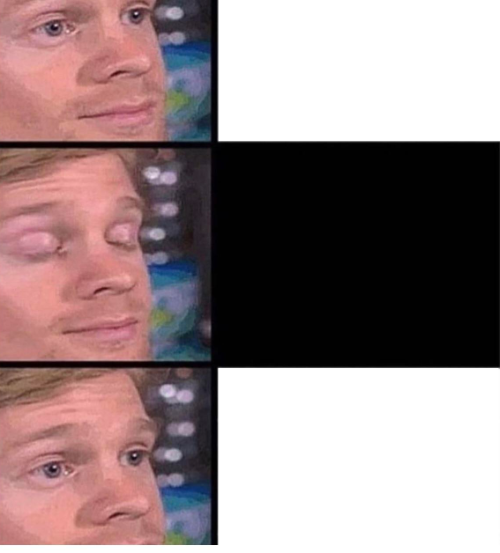 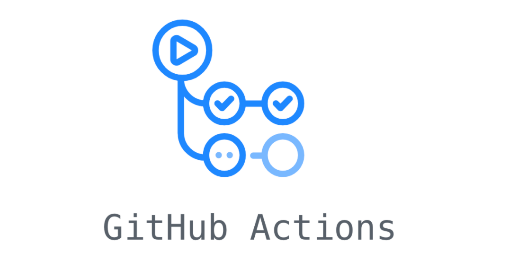 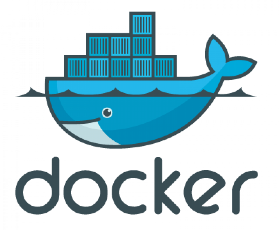 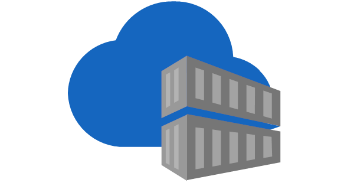 Failure Symptoms
Ma come si monitora un cluster kubernetes?
Ma se poi il tipo che sa fare
 il deploy è in vacanza?
Ma i log dove cappero vanno?
Ok ma quanti nodi mi servono?
Ma la security sul cluster?
Cosa diavolo mi serve un ingress controller?
Che cappero erano le risorse di prima?
Se mi cade la birra sul codice?
30/06/2023 – WorkingSoftware
[Speaker Notes: Per non parlare delle domande che dobbiamo farci…]
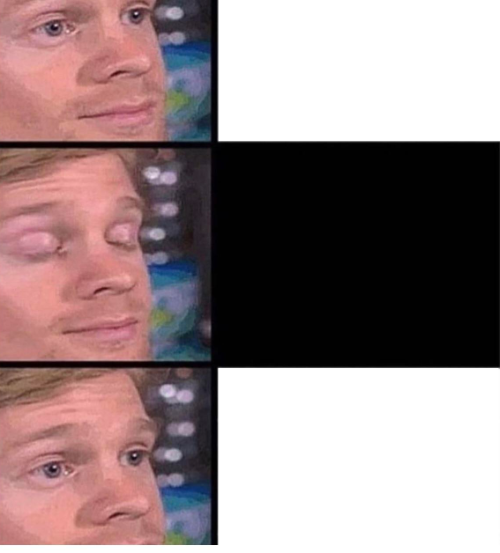 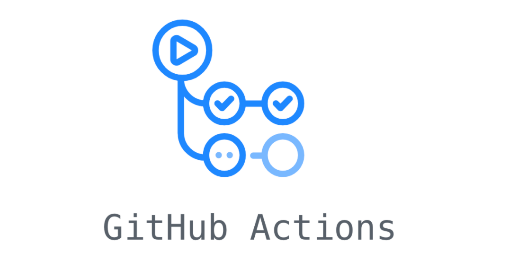 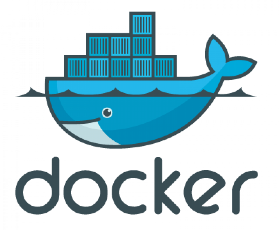 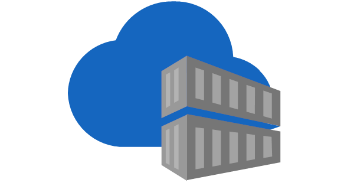 Failure Symptoms
Ma sta roba quanto mi costa?!
30/06/2023 – WorkingSoftware
[Speaker Notes: Per non parlare delle domande che dobbiamo farci…]
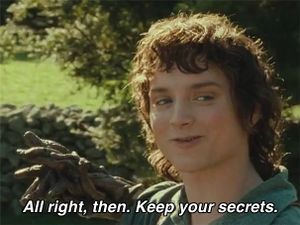 Failure Symptoms
30/06/2023 – WorkingSoftware
[Speaker Notes: Non è obiettivo di questo workshop scendere nei singoli dettagli… Però vogliamo chiederci.. Qual’è l’alternativa più semplice ed economica per rilasciare un monolite?]
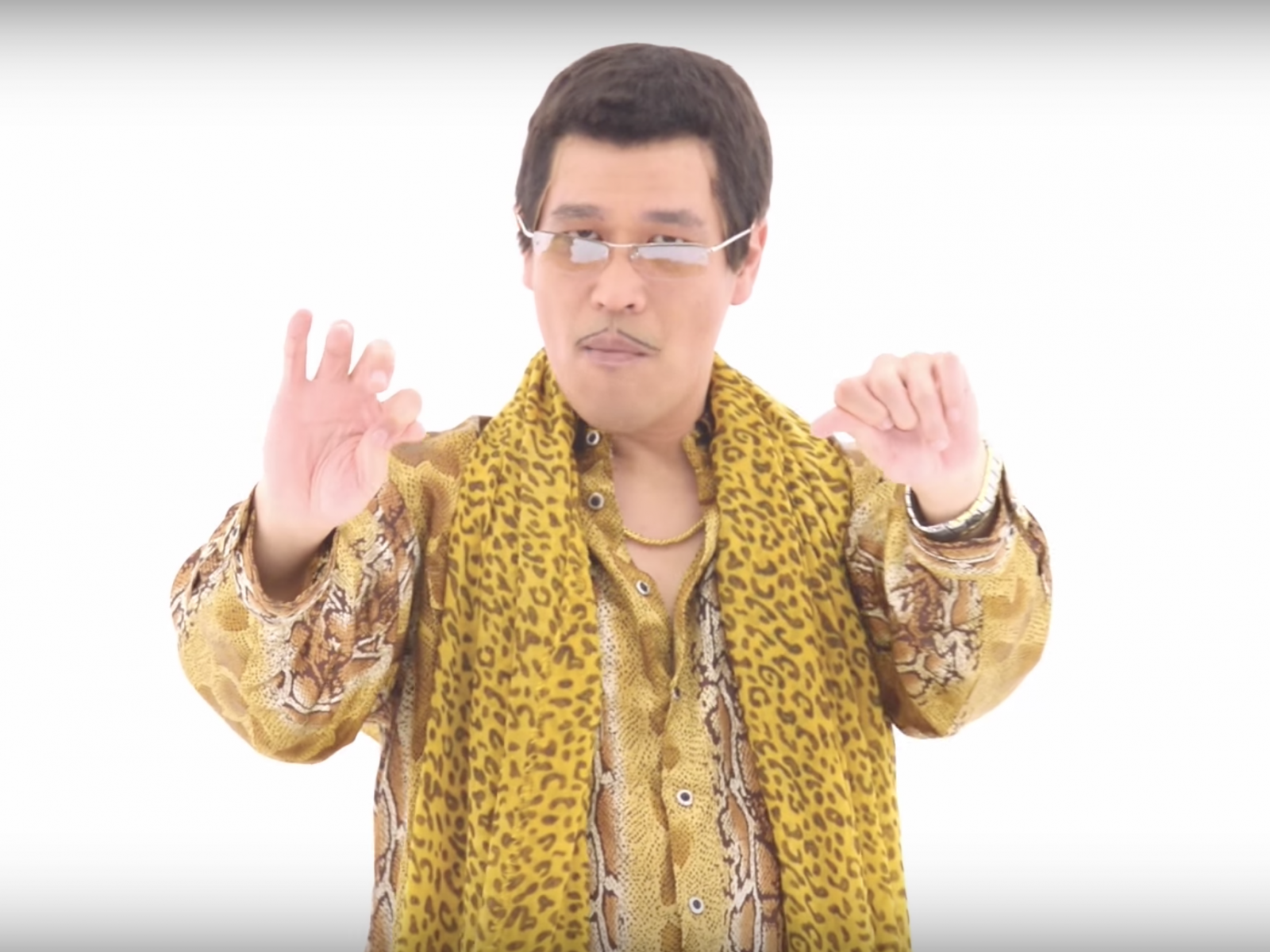 Docker image
Cloud provider
+
30/06/2023 – WorkingSoftware
[Speaker Notes: Una volta che avete una Docker image ed un cloud provider, di solito avete delle soluzioni che vi permettono di fare dei deploy super easy senza kubernetes. Un esempio?]
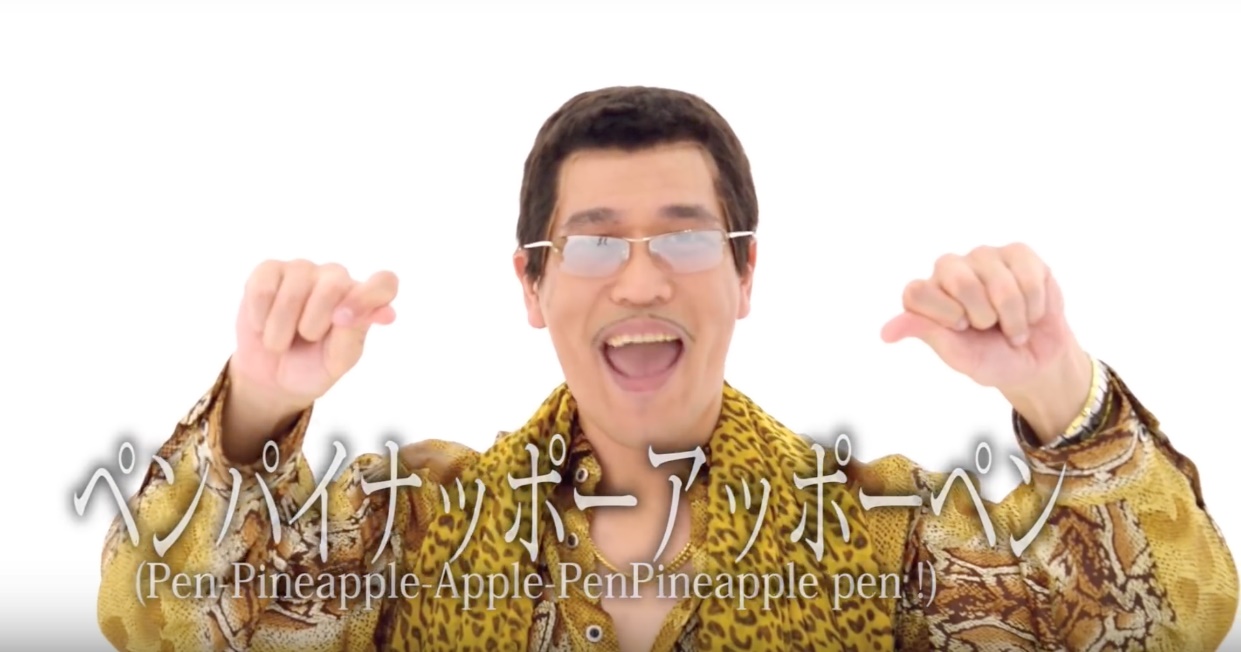 Azure Container Apps
Google Cloud Containerized App
Aws Elastic Container Service
Scaleway Serveless Container
30/06/2023 – WorkingSoftware
[Speaker Notes: Una volta che avete una Docker image ed un cloud provider, di solito avete delle soluzioni che vi permettono di fare dei deploy super easy senza kubernetes. Un esempio?]
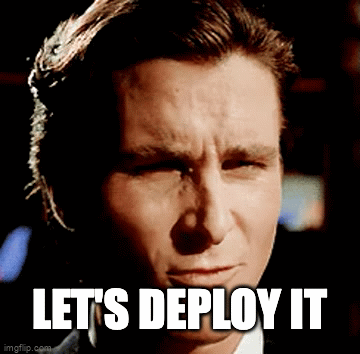 30/06/2023 – WorkingSoftware
[Speaker Notes: Proviamo a deployiare il nostro microservizio con i serverless container di scaleway!]
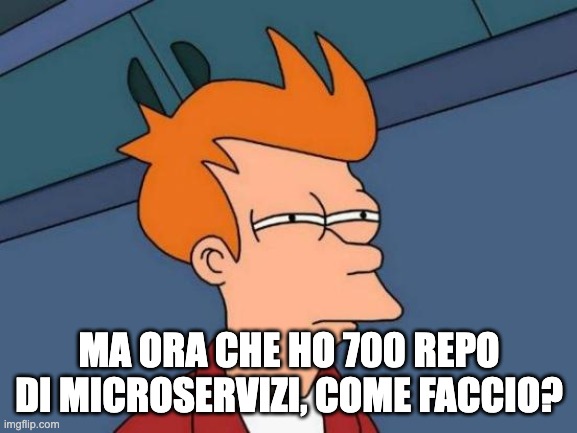 30/06/2023 – WorkingSoftware
[Speaker Notes: Siamo arrivati a parlare di Microservizi. 
È davvero tutto così painfull? 
Cosa fare ora che abbiamo 700 mila repository? 
Come li gestico? 
Sicuramente non è facile.. Ma c’è un alleato! HELM!]
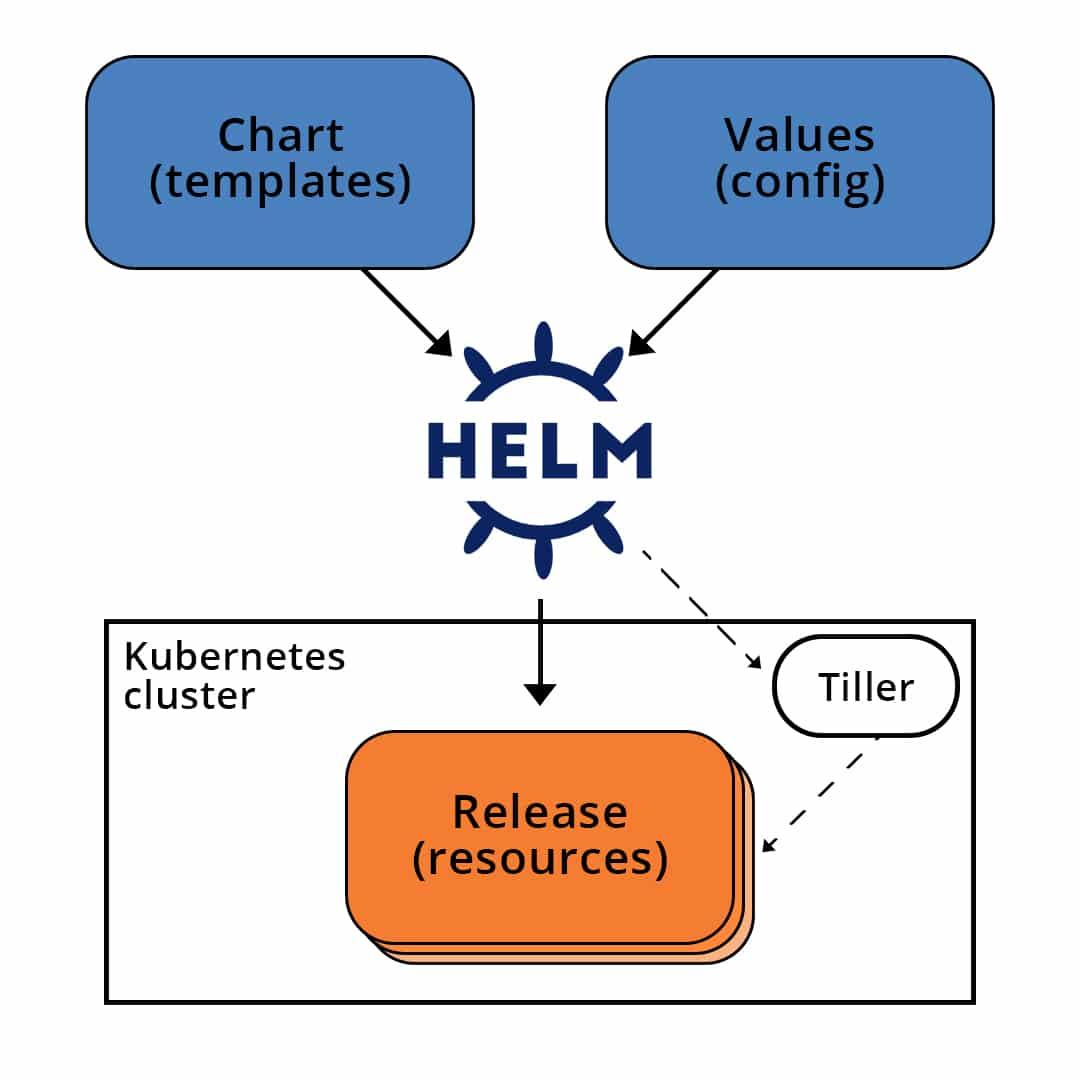 30/06/2023 – WorkingSoftware
[Speaker Notes: Gestione dei pacchetti: Helm consente di creare, distribuire e gestire pacchetti di applicazioni chiamati "chart". Un chart è un bundle che contiene tutti i file e le risorse necessarie per distribuire un'applicazione su Kubernetes.

Configurazione parametrica: Helm permette di personalizzare la configurazione delle applicazioni utilizzando i valori dei parametri. I parametri possono essere facilmente specificati durante l'installazione o l'aggiornamento di un chart, consentendo una maggiore flessibilità nella gestione delle configurazioni delle applicazioni.

Gestione delle dipendenze: Helm supporta la gestione delle dipendenze tra i chart. È possibile definire le dipendenze di un'applicazione da altre risorse o servizi, consentendo una gestione semplificata e automatizzata delle relazioni tra le diverse componenti dell'applicazione.

Versioning e rollback: Helm supporta il versioning dei chart e consente di eseguire il rollback a una versione precedente in caso di problemi o errori durante l'aggiornamento delle applicazioni. Questo facilita il processo di gestione delle versioni e la gestione degli aggiornamenti delle applicazioni in un ambiente Kubernetes.

Condivisione e riutilizzo: Helm promuove la condivisione e il riutilizzo dei chart attraverso il suo registro di repository ufficiale chiamato "Helm Hub". Gli sviluppatori possono pubblicare i propri chart nel registro, rendendoli disponibili per altri utenti, contribuendo così a una maggiore collaborazione e condivisione delle best practice.

In sintesi, Helm è uno strumento potente per semplificare la gestione delle applicazioni su Kubernetes. Fornisce una modalità standardizzata per il packaging, la distribuzione e la configurazione delle applicazioni, migliorando l'efficienza e la scalabilità nell'ambito delle infrastrutture basate su container.]
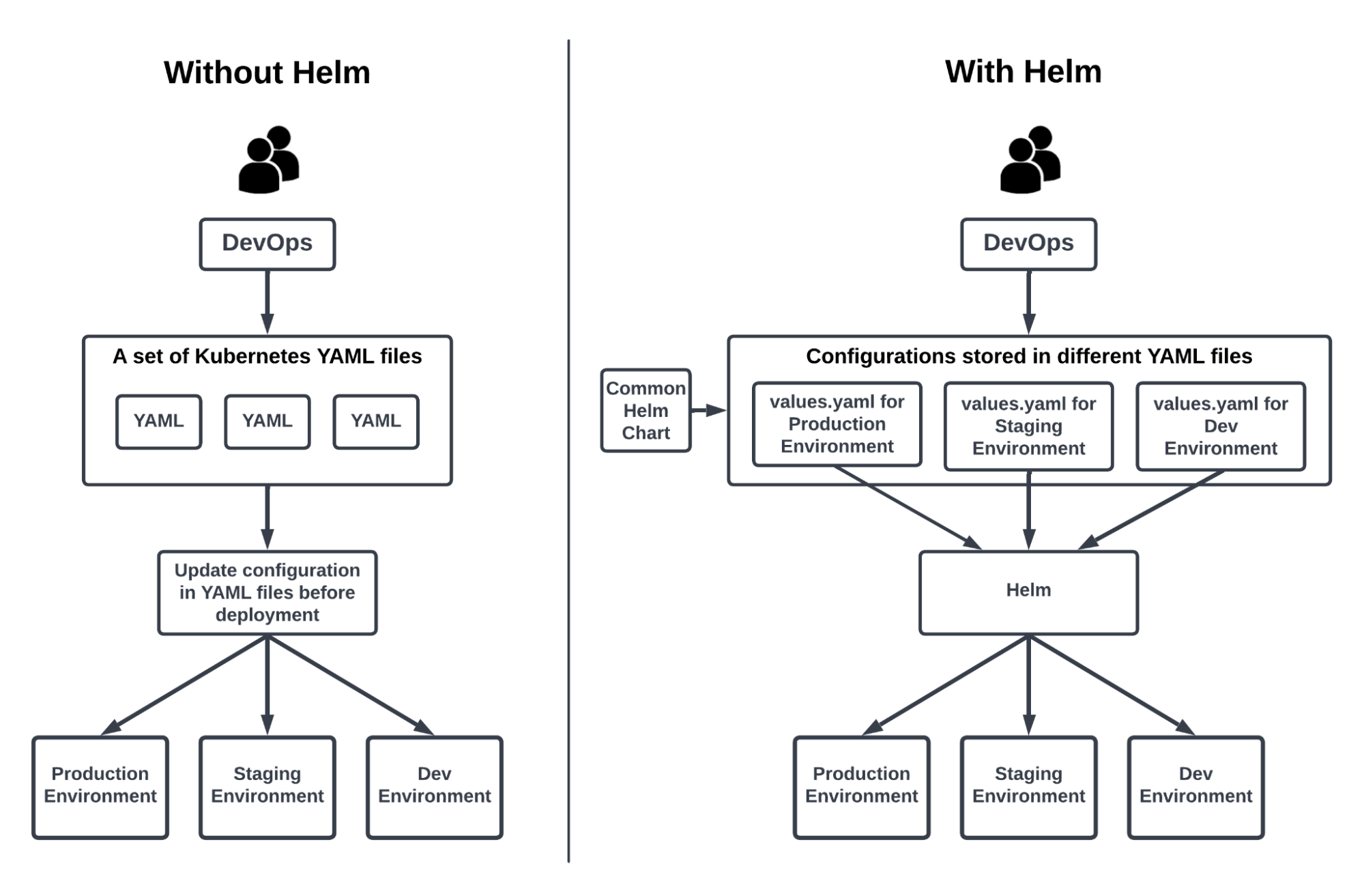 30/06/2023 – WorkingSoftware
[Speaker Notes: Gestione dei pacchetti: Helm consente di creare, distribuire e gestire pacchetti di applicazioni chiamati "chart". Un chart è un bundle che contiene tutti i file e le risorse necessarie per distribuire un'applicazione su Kubernetes.

Configurazione parametrica: Helm permette di personalizzare la configurazione delle applicazioni utilizzando i valori dei parametri. I parametri possono essere facilmente specificati durante l'installazione o l'aggiornamento di un chart, consentendo una maggiore flessibilità nella gestione delle configurazioni delle applicazioni.

Gestione delle dipendenze: Helm supporta la gestione delle dipendenze tra i chart. È possibile definire le dipendenze di un'applicazione da altre risorse o servizi, consentendo una gestione semplificata e automatizzata delle relazioni tra le diverse componenti dell'applicazione.

Versioning e rollback: Helm supporta il versioning dei chart e consente di eseguire il rollback a una versione precedente in caso di problemi o errori durante l'aggiornamento delle applicazioni. Questo facilita il processo di gestione delle versioni e la gestione degli aggiornamenti delle applicazioni in un ambiente Kubernetes.

Condivisione e riutilizzo: Helm promuove la condivisione e il riutilizzo dei chart attraverso il suo registro di repository ufficiale chiamato "Helm Hub". Gli sviluppatori possono pubblicare i propri chart nel registro, rendendoli disponibili per altri utenti, contribuendo così a una maggiore collaborazione e condivisione delle best practice.

In sintesi, Helm è uno strumento potente per semplificare la gestione delle applicazioni su Kubernetes. Fornisce una modalità standardizzata per il packaging, la distribuzione e la configurazione delle applicazioni, migliorando l'efficienza e la scalabilità nell'ambito delle infrastrutture basate su container.]
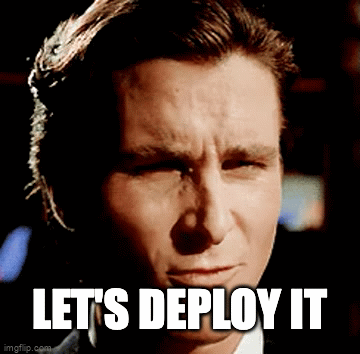 30/06/2023 – WorkingSoftware
[Speaker Notes: Proviamo a deployiare il nostro microservizio con i serverless container di scaleway!]
Thank you
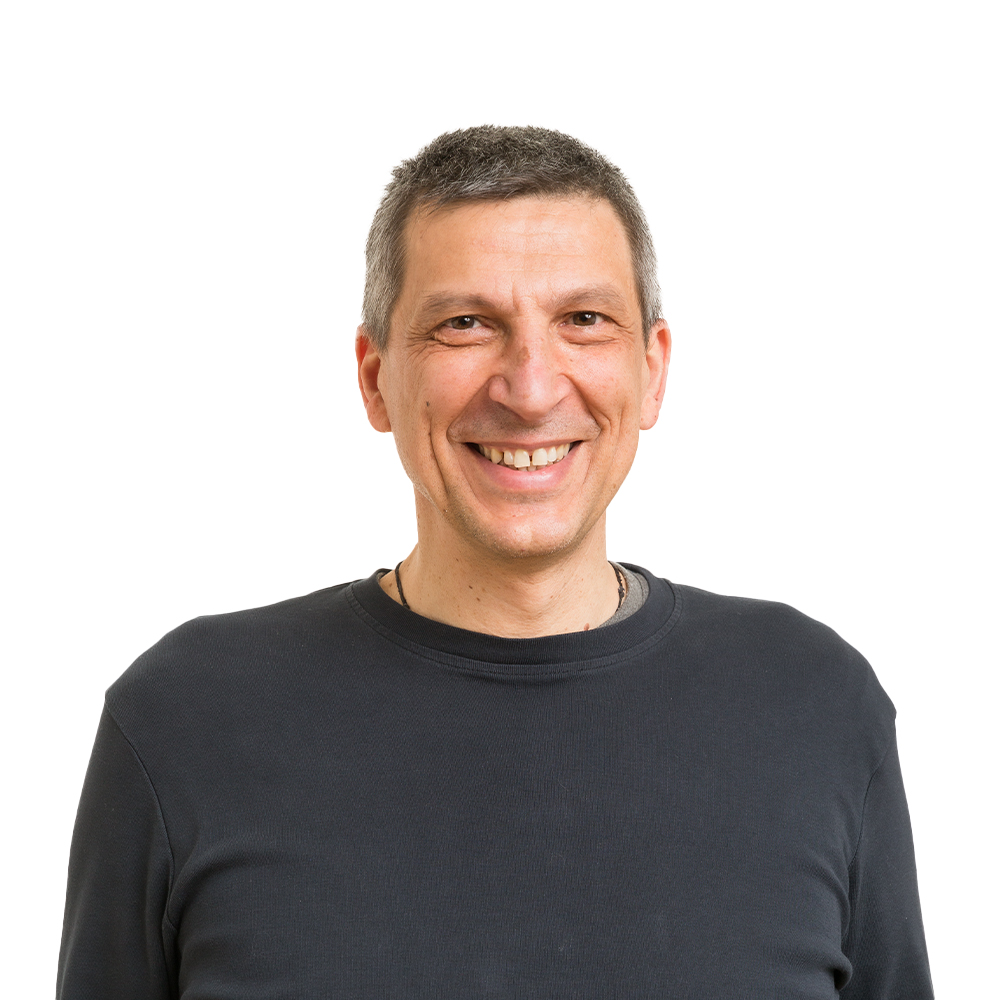 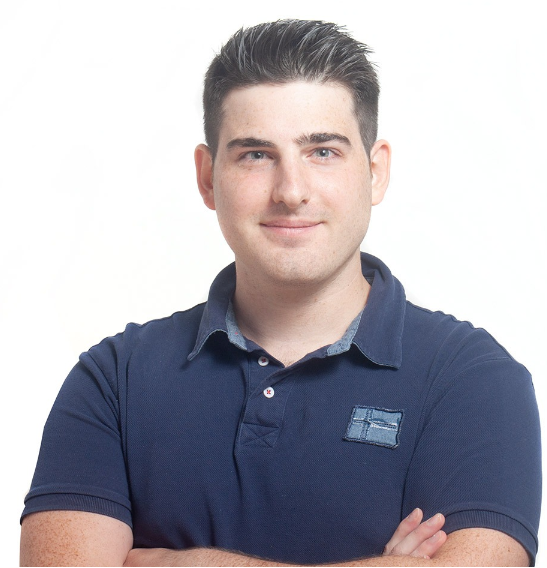 alberto.acerbis@intre.it
christian.desimone@intre.it
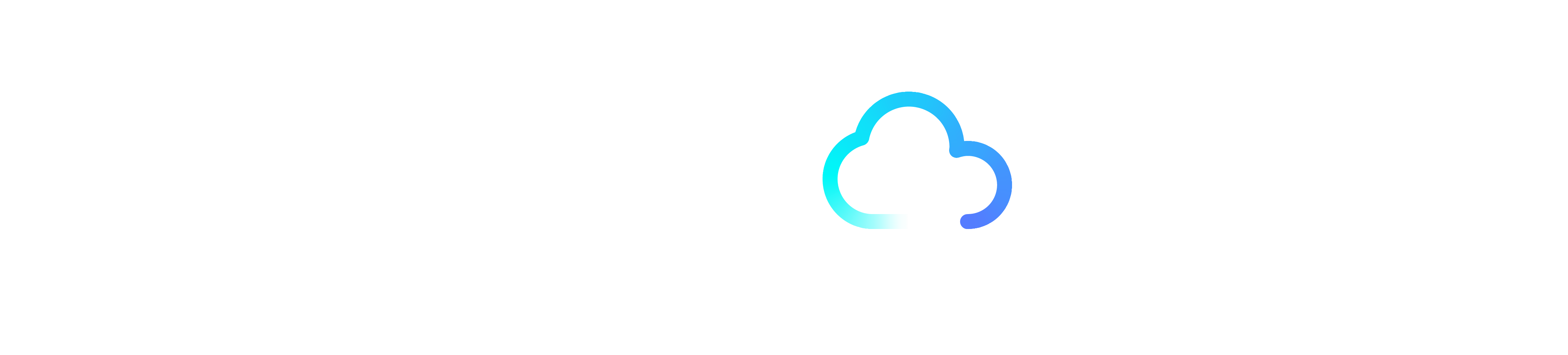 https://github.com/BrewUp/WorkingSoftware-2023
30/06/2023 – WorkingSoftware
[Speaker Notes: Proviamo a deployiare il nostro microservizio con i serverless container di scaleway!]